Activity and Program-based Benchmarking (APB)
Stakeholder Consultation
EB-2018-0278
November 30, 2022
Land Acknowledgement
The Ontario Energy Board acknowledges that our headquarters in Toronto is located on the traditional territory of many nations including the Mississaugas of the Credit, the Anishnabeg, the Chippewa, the Haudenosaunee and the Wendat peoples. This area is now home to many diverse First Nations, Inuit and Métis peoples. We also acknowledge that Toronto is covered by Treaty 13 with the Mississaugas of the Credit. 
We are grateful for the opportunity to gather and work on this land and recognize our shared responsibility to support and be good stewards of it.
2
Stakeholder Meeting Objectives
Recent Highlights
Review 2021 unit cost results
Discuss potential improvements to unit cost metrics
Gather feedback on APB initiative
3
OEB Business Plan
2022/23 Business Plan Actions
EVOLVE TOWARDS BECOMING A TOP QUARTILE REGULATOR
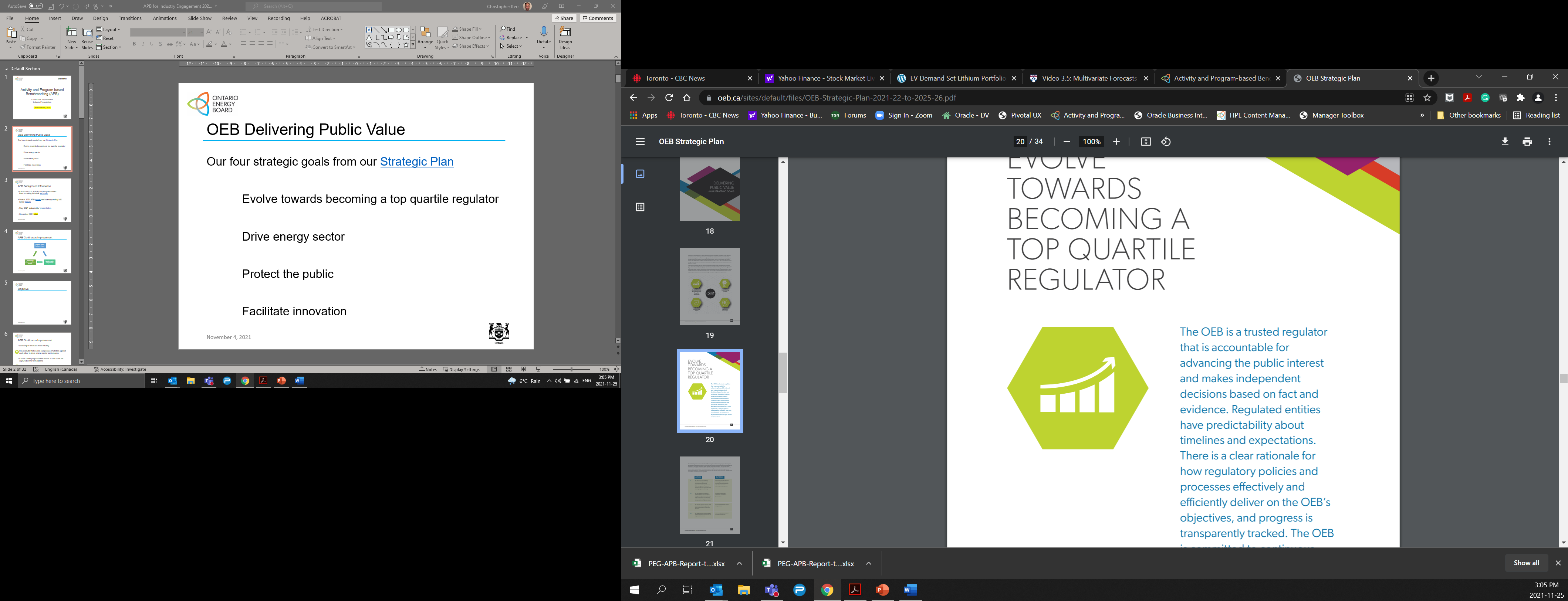 Implement OEB program-level benchmarking
Q3
Q4
Q1
Q2
DRIVE ENERGY SECTOR PERFORMANCE
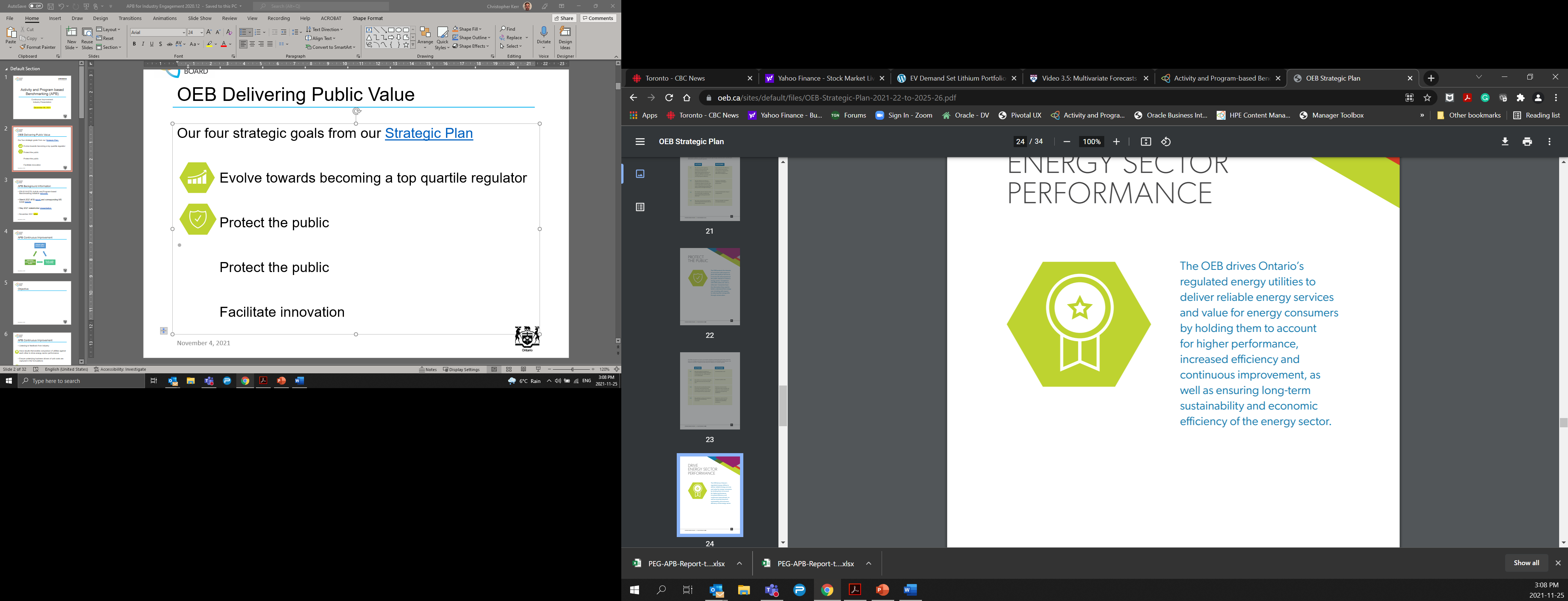 Further refine the approach to benchmarking to support its increased value in the rate-setting process RRR review and opportunities for improvement
Q3
Q4
Q1
Q2
4
Recent Highlights
5
Engage with Us Page
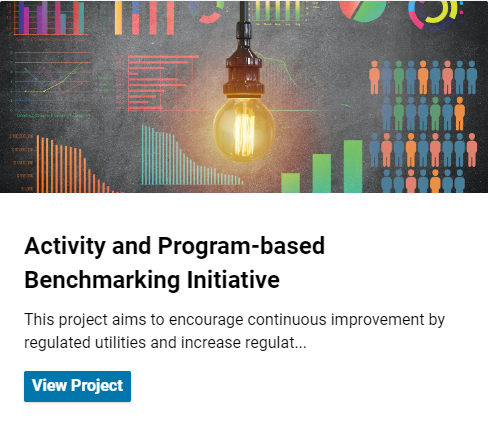 APB Engage with Us Page – Link
Purpose of the page
Stakeholder engagement
Stakeholder feedback
6
Unit Cost Report							(1)
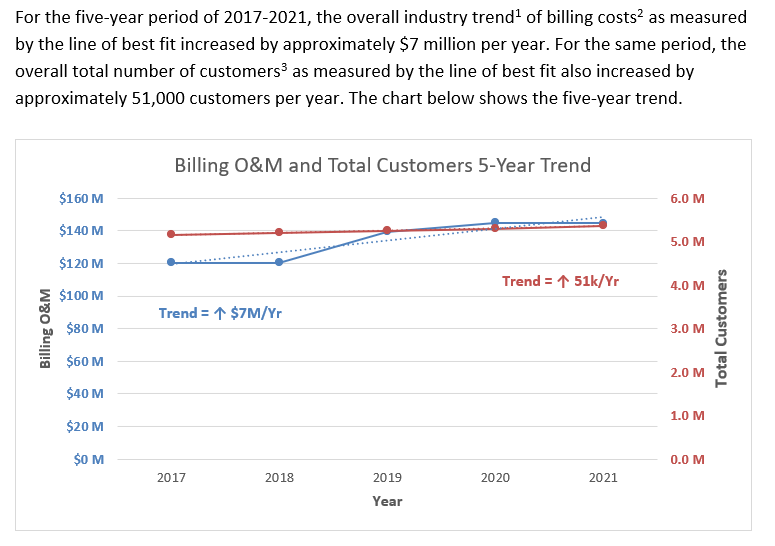 5-Year trend of
Input Variables
7
Unit Cost Report							(2)
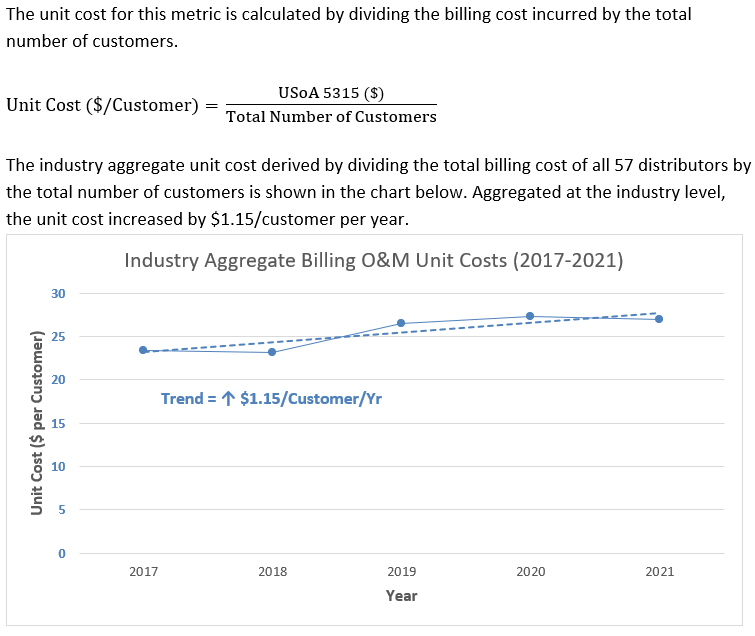 Unit Cost Formula
5-Year Trend of
Industry Aggregate Unit Cost
8
Unit Cost Report 							(3)
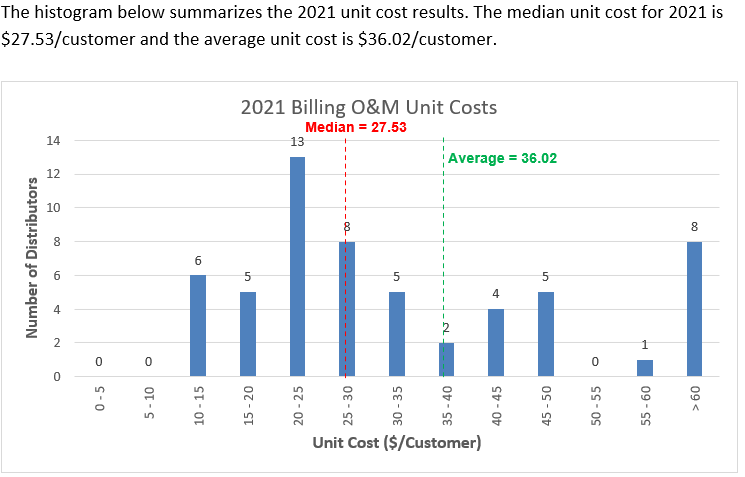 Unit Cost 
Histogram
for Latest Year
9
2021 Unit Cost Results,Stakeholder Feedback,&Potential Improvements
10
Q: In your opinion, which of the following 10 O&M and CapEx programs should be enhanced in the near term?
11
General Feedback
Reporting inconsistencies between the distributors data could make distributor to distributor comparison less effective
Capital expenditure corresponding to enhancement of the existing equipment or re-use of the equipment on another site
Annual detailed reporting by distributors on variances if the benchmark is exceeded
Annual survey would be valuable
12
Distribution Station Equipment CapEx
13
Distribution Station Equipment CapEx
Survey Results
Question: What enhancement opportunities do you see?
Responses: 
Total MVA in the denominator is normalized using total number of stations but the numerator is not normalized.
Metric does not account for differences in configurations, age demographics or asset conditions.
Discussion: What steps could be taken to enhance this unit cost metric?
14
Distribution Station Equipment CapEx
Potential Improvements
New Formula:
15
Distribution Station Equipment CapEx
New Formula:
16
Distribution Station Equipment O&M
17
Distribution Station Equipment O&M
Survey Results
Question: What enhancement opportunities do you see?
Responses: 
Does not account for differences in configurations
Does not account for age demographics or asset condition
Total MVA in the denominator normalized using total number of stations but the numerator is not normalized.
Discussion: What steps could be taken to enhance this unit cost metric?
18
Distribution Station Equipment O&M
Potential Improvements
New Formula:
19
Distribution Station Equipment O&M
New Formula:
20
Vegetation Management O&M
21
Vegetation Management O&M
Survey Results
Question: What enhancement opportunities do you see?
Responses: 
Does not account for different tree densities

Question: Vegetation management practices around secondary lines and service wires
Responses:
* 7 Respondents said all expenses are recorded in USoA 5135
Discussion: What steps could be taken to enhance this unit cost metric?
22
Vegetation Management O&M
Potential Improvements
Separate reporting of costs related to primary lines. 
i.e., USoA 5135 only primary lines and a new USoA for secondary lines/service wires
23
Meters CapEx
24
Meters CapEx
Survey Results
Question: What enhancement opportunities do you see?
Responses: 
The metric currently does not account for LDCs that have more large commercial accounts (more expensive to maintain demand meters, CTs & PTs than regular residential meters).
Question: What percentage of meters capex reported in USoA 1860 could be attributed to meters held in reserve?
Responses: 
	Under 1%		– 2 distributors
	Approximately 5- 10%	– 2 distributors
	Between 15-35%		– 1 distributor
	Hard to measure		– 2 distributors
25
Meters CapEx
Survey Results
Question: What percentage of the total number of meters capitalized are held in reserve on average in a typical year?
	Under 1% – 1 distributor
	Approximately 2% – 1 distributor
	6.25% – 1 distributor
	Between 25-50% – 2 distributors
Discussion: What steps could be taken to enhance this unit cost metric?
26
Meters CapEx
Potential Improvements
Additional data reporting on number of meters purchased vs installed in a year
New Formula:
27
Meters O&M
* Excludes street lighting, sentinel lighting and Unmetered Scattered Load (USL) connections
28
Meters O&M
Survey Results
Question: What enhancement opportunities do you see?
Responses: 
The metric currently does not account for LDCs that have more large commercial accounts (more expensive to maintain demand meters, CTs & PTs than regular residential meters).
29
Meters O&M
Potential Improvements
Additional data reporting on Total Number of Meters installed in operation (excluding held in reserve)
New Formula:
30
Billing O&M
Trend = ↑ $1.15/Customer/Yr
* Excludes street lighting, sentinel lighting and Unmetered Scattered Load (USL) connections
31
Billing O&M
Survey Results
Question: What enhancement opportunities do you see?
Responses: 
The metric currently does not account for other customer care department functions(e.g., USoA 5320 – Collecting)
32
Billing & Collecting O&M
Trend = Flat
* Excludes street lighting, sentinel lighting and Unmetered Scattered Load (USL) connections
33
Next Steps
Voting on potential improvements through a survey
Continue publication of annual unit cost report
34
35
Appendix
36
Line Transformers CapEx
37
Line Transformers CapEx
Survey Results
Question: What enhancement opportunities do you see?
Responses:
38
Lines O&M
39
Lines O&M
Survey Results
Question: What enhancement opportunities do you see?
Responses:
40
Poles, Towers and Fixtures CapEx
41
Poles, Towers and Fixtures CapEx
Survey Results
Question: What enhancement opportunities do you see?
Responses:
42
Poles, Towers and Fixtures O&M
43
Poles, Towers and Fixtures O&M
Survey Results
Question: What enhancement opportunities do you see?
Responses:
44